Foreign Involvement
Foreign Leadership
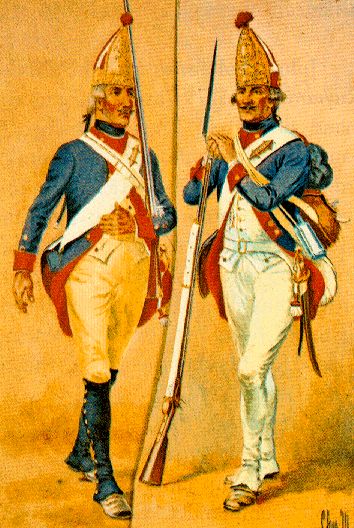 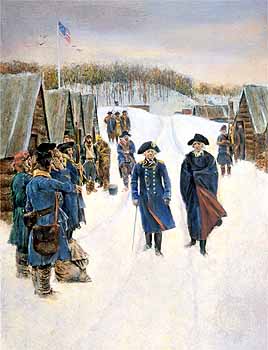 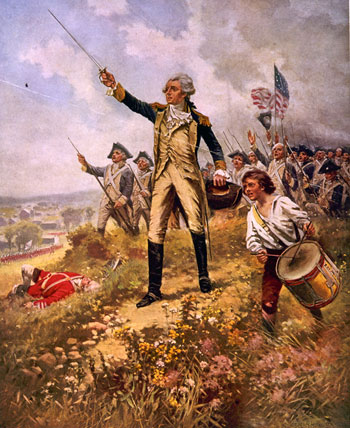 Hessians
The French
Marquis De Lafayette
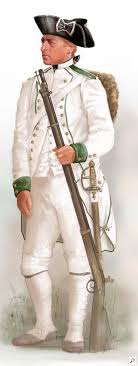 Barron Von Steuben
Valley Forge: 1777-1778
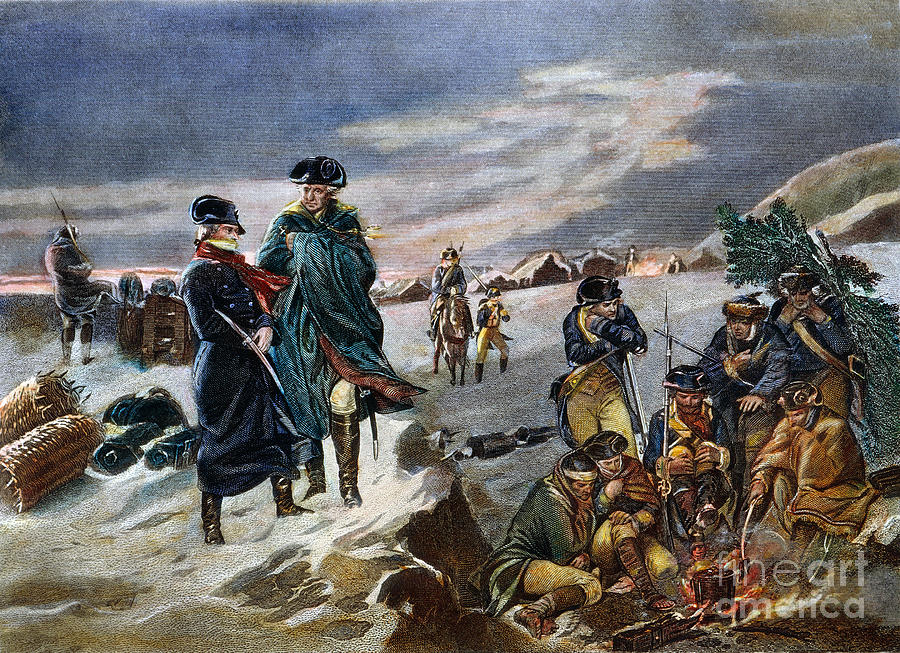 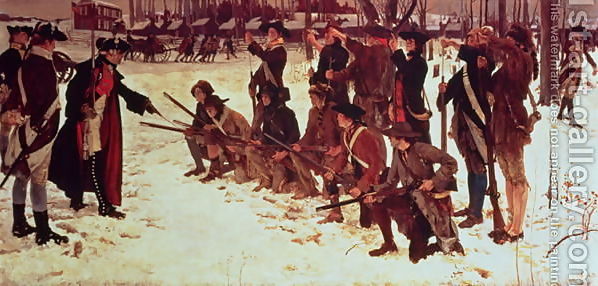 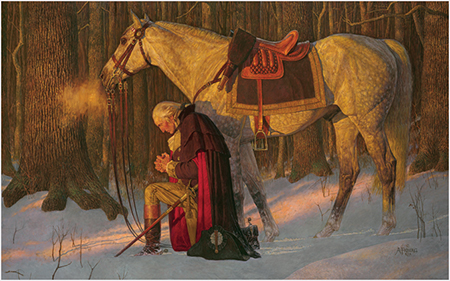 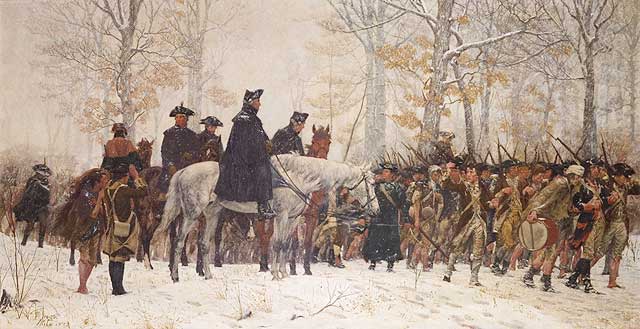 Guerilla Warfare
The War Moves South: 1780
Banastre Tarleton
Bloody Ban
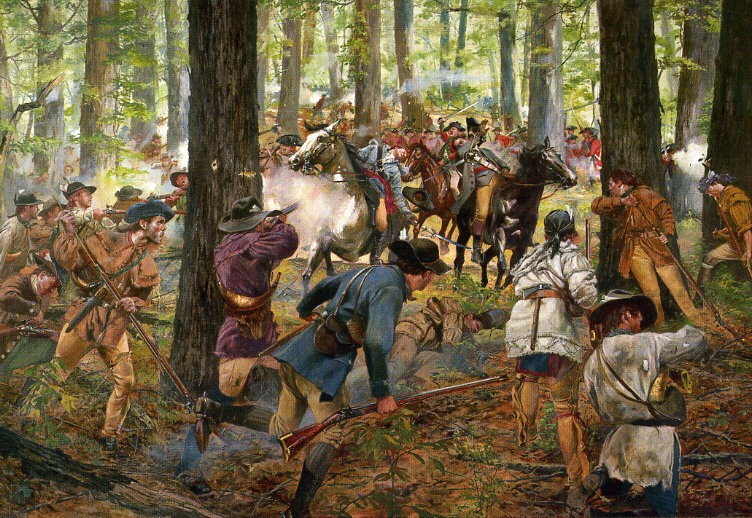 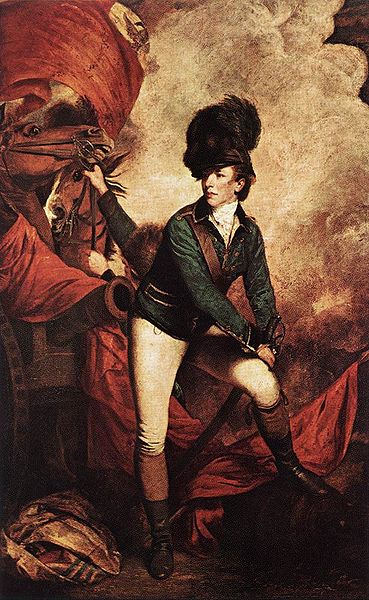 Francis Marion
Swamp Fox
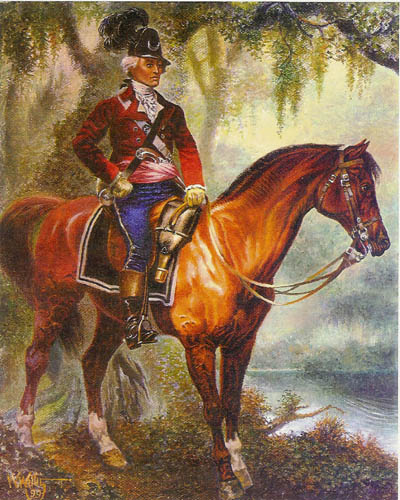 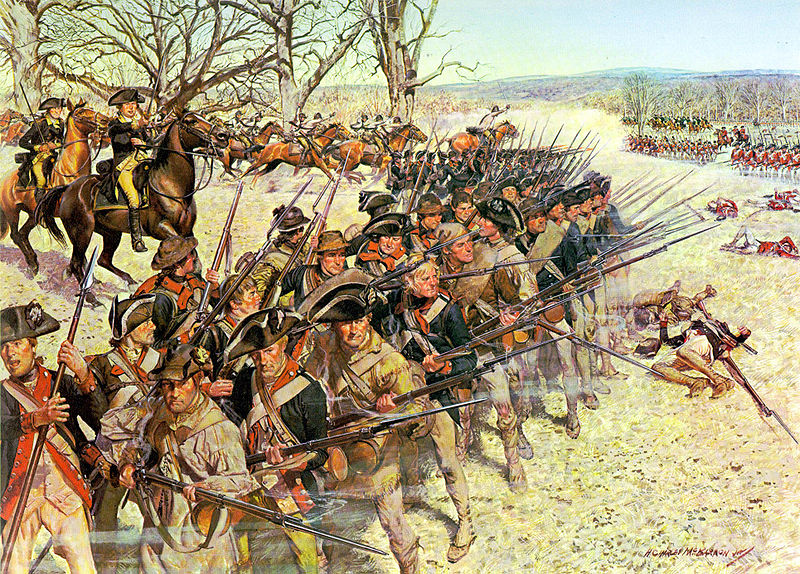 Southern Campaign
Map 4
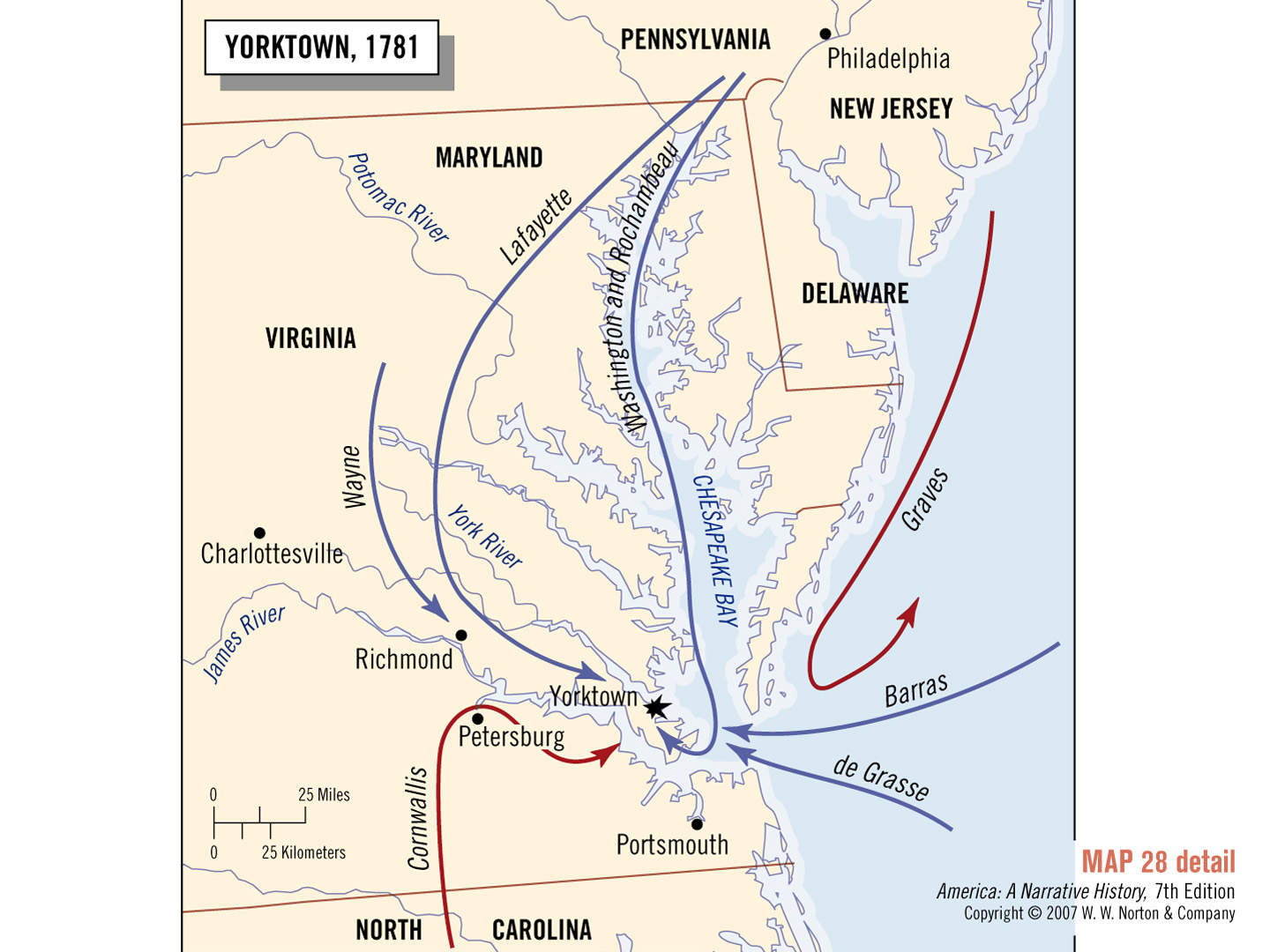 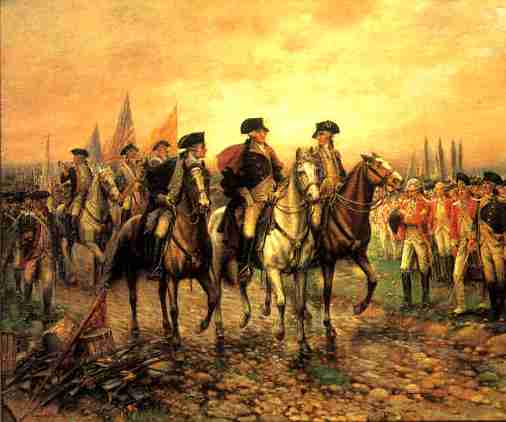 Yorktown, October 1781
Peace negotiations
Peace of Paris, September 3, 1783
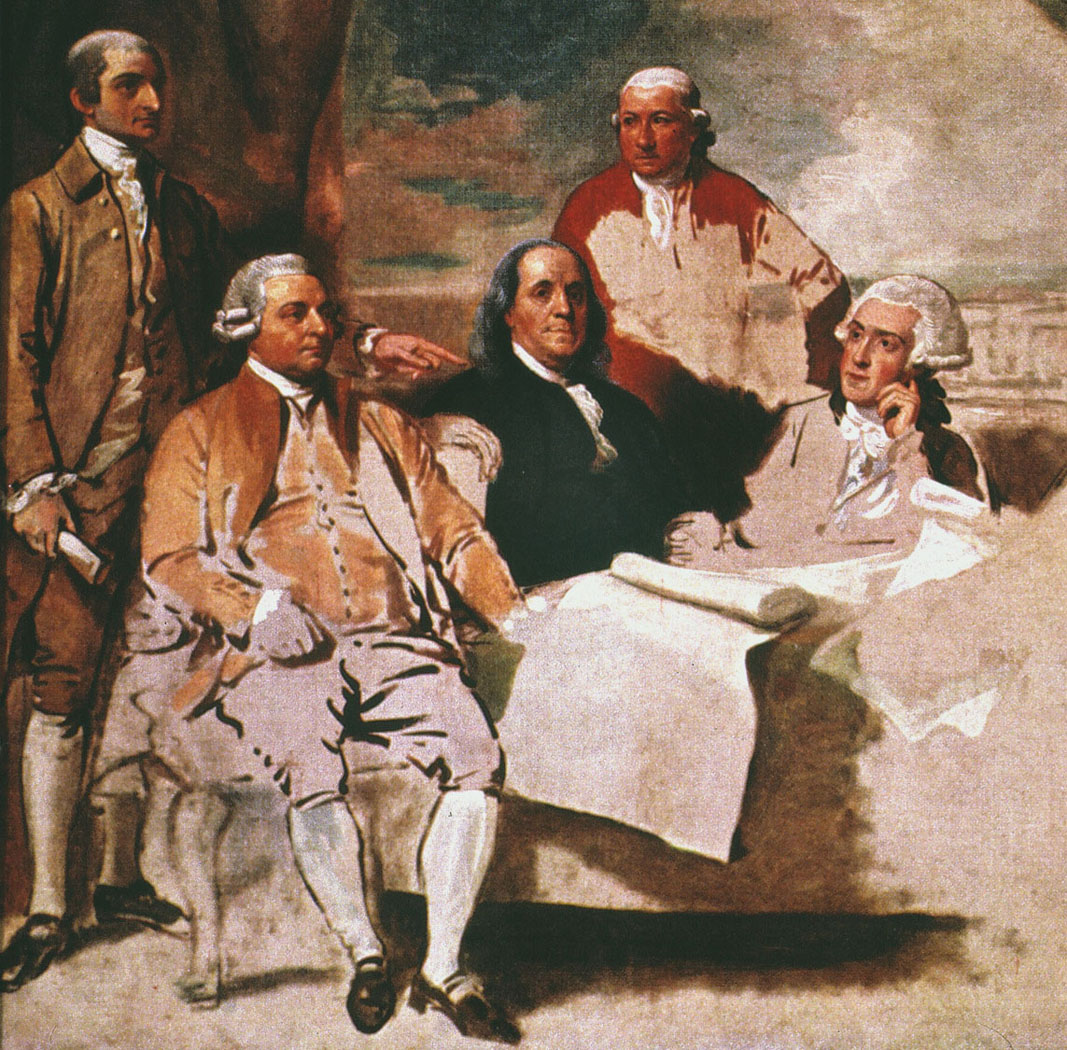 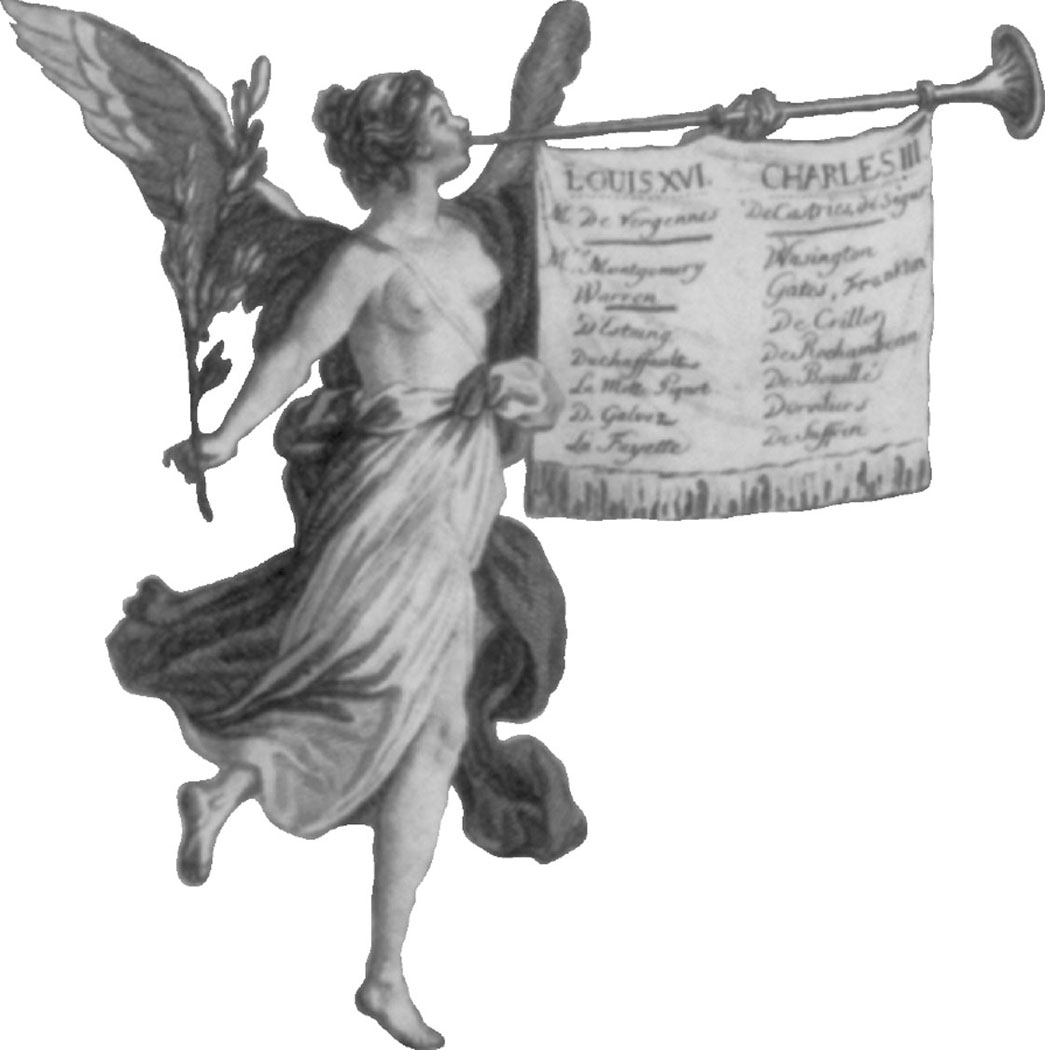 Map 5
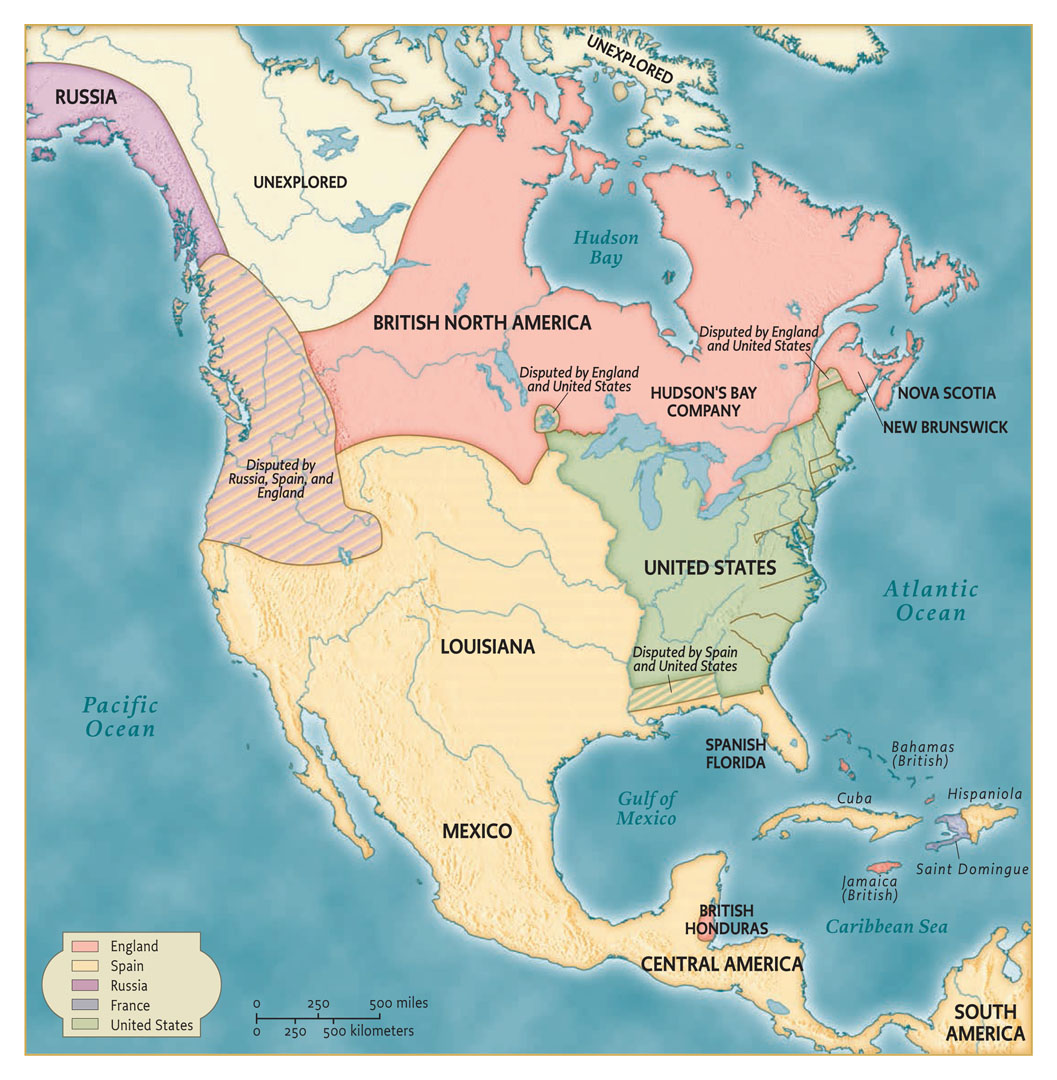